How to Design Worlds
CS 5010 Program Design Paradigms “Bootcamp”
Lesson 3.2
© Mitchell Wand, 2012-2014
This work is licensed under a Creative Commons Attribution-NonCommercial 4.0 International License.
1
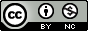 TexPoint fonts used in EMF. 
Read the TexPoint manual before you delete this box.: AAA
[Speaker Notes: Welcome to Week 2, Lesson 1: "How to Design Universe Programs".

In this lesson, you will learn the steps in designing universe programs.  You will learn how to decide what data goes into the state of a world, and what does not.

We will also introduce the concept of a "wish list" to help you organize your program.]
Introduction
In this lesson, we will show to how to decide whether information should be represented as part of the world state, or whether it should be kept as a constant in the program
By the end of this lesson, you should be able to analyze information to determine whether it should be constant or part of the world state.
2
Review: the 2htdp/universe module
Provides a way of creating and running an interactive machine.
Machine will have some state.
Machine can respond to inputs. 
Response to input is described as a function.
Machine can show its state as a scene.
We will use this to create interactive animations.
3
What's in the state?
The state consists of the information that changes in response to a stimulus.
Other things are constants.
4
Traffic Light Example
Number of ticks until next change: 
this changes on every tick.  
So: this goes in the state
Current Color  
changes when countdown timer runs out
So: this goes in the state
How often each color lasts before changing
doesn’t change
So: this will be a constant, not part of the state
5
Information Analysis for falling-cat
dimensions of canvas
x pos of cat
y pos of cat
current speed of cat
image/size of cat
acceleration of gravity g
which of these belong in the world?
which should be constants?
which need not be represented?
6
Information Analysis for falling-cat
dimensions of canvas
x pos of cat
y pos of cat
current speed of cat
image/size of cat
acceleration of gravity g
These vary from frame to frame in the animation, so they are part of the animation's state (the world)
7
Information Analysis for falling-cat
dimensions of canvas
x pos of cat
y pos of cat
current speed of cat
image/size of cat
acceleration of gravity g
These do NOT vary from frame to frame in the animation, so they are NOT part of the animation's state (the world).  We will represent them as constants in our program
This is not used in our program, so we don't need to represent it at all
8
The information analysis depends on the application
The choice of information to represent depends on what our application does.
Here are four variations of falling-cat:
falling-cat-0: like falling-cat, but doesn't respond to space key
falling-cat: our pausable falling cat
draggable-cat: like falling-cat, but the cat can be dragged with the mouse
model gravity: like falling-cat or draggable-cat, but the cat accelerates with simulated gravity.
Let's see how the information analysis differs as we change the application.
9
Info analysis
either CATSPEED or 0; represented by paused?
10
Gravity and Speed
When there is no gravity, the cat's speed is either 0 or CATSPEED, so we can represent this with one bit (paused?).
When there is gravity, the cat accelerates, so we need to keep track of its current speed. 
When the cat resumes motion, it should resume its previous speed.
So we need to keep track of both its paused? state and its previous velocity.
The problem should specify what happens when the cat resumes falling.  Here we've assumed that the cat resumes falling at the same speed it was moving when it paused.  If we specified that the cat starts falling again with speed 0, how would that change the representation?
11
Recipe for Designing a World
Here are the steps in designing a world.  These are the same steps we followed in falling-cat.
12
Summary
Information that can change after an event goes into the world state
Info that doesn't change is represented by constants
Manage your project with a wishlist
Wishlist must include contracts and purpose statements for each function
13
Next steps
If you have questions about this lesson, post them on the Discussion Board
Do the Guided Practice for this Lesson
Go on to the next lesson.
14